Памятник природы
«Насаждения сосны кедровой»
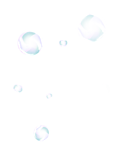 Авторы: Берсенёв Степан
              Бурков Виталий
              Захаров Кирилл
Местоположение объекта:
Шатровский район, урочище Орловское. 
1 км к югу от с. Шатрово.
Общая площадь насаждений
составляет 2,7 га.
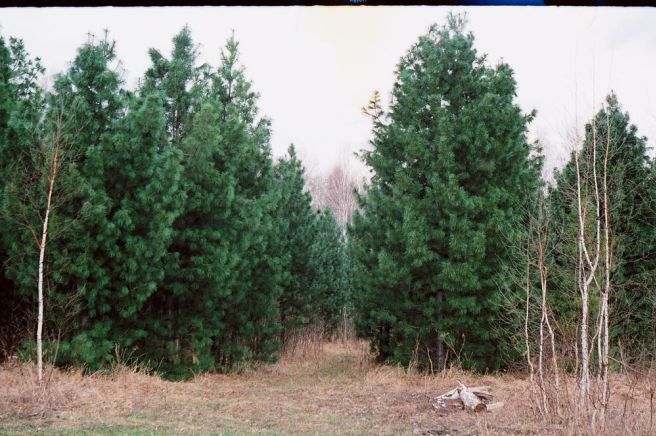 Описание памятника природы:
Памятник природы охватывает посадки сосны сибирской (кедровой) 1963 г. в урочище Орловское. Насаждения отличаются хорошей приживаемостью, к настоящему времени плодоносят. В границах памятника природы также охраняются насаждения пихты сибирской. 	Леса с участием сосны сибирской в Зауралье встречаются севернее широты Тюмени; 
	на территории Курганской области этот таежный сибирский вид встречается лишь в посадках. 
	Лесопосадки сосны сибирской за пределами ее естественного ареала представляют определенный интерес с лесохозяйственной точки зрения.
Режим особой охраны:
На территории памятника природы запрещается: 
 размещение объектов, не связанных с обеспечением охраны памятника природы и осуществлением разрешенных видов пользования природными ресурсами; 
 рубка, повреждение деревьев сосны кедровой; 
 самовольная заготовка семян; 
 размещение промышленных и бытовых отходов; 
 распашка, землеройные работы, не связанные с охраной леса от пожаров и лесовосстановлением; 
 выпас скота; 
 применение химических средств борьбы с вредителями и болезнями леса; 
 въезд транспорта; 
 организация туристических стоянок и разведение костров.
Допускается:
уход за насаждениями, удаление погибших деревьев; 
 мероприятия по охране леса от пожаров и защите от вредителей и болезней; 
 заготовка семенного материала в научных и лесоводственных целях.
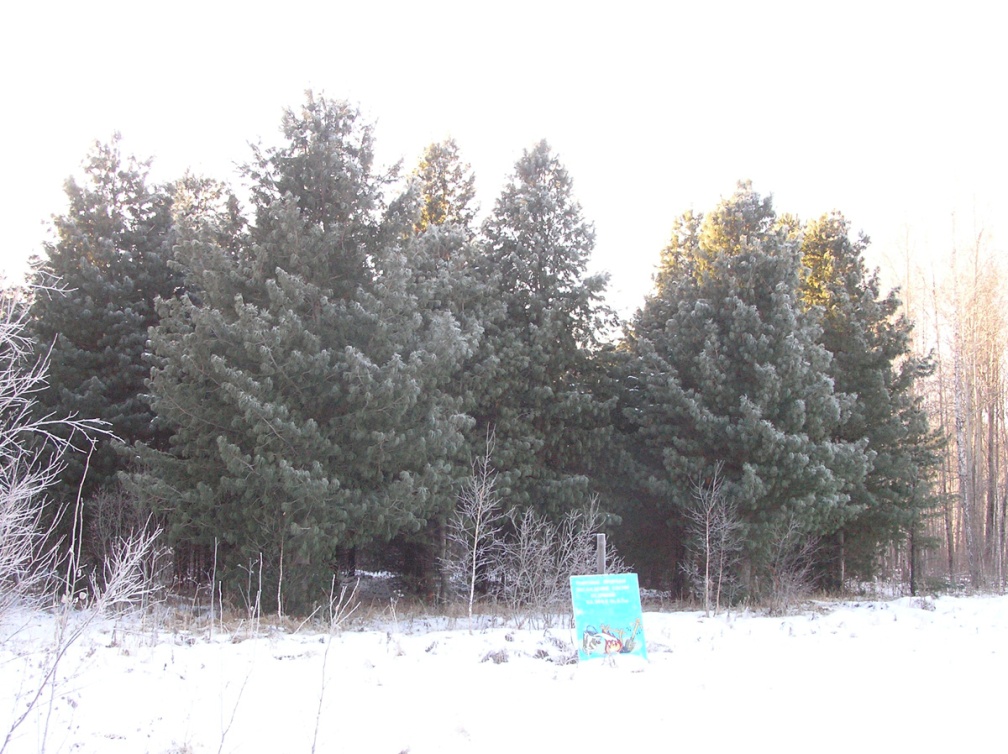 Интернет-ресурсы:
https://ipae.uran.ru/sites/default/files/publications/Tarasov_VV/%D0%A1%D0%BF%D1%80%D0%B0%D0%B2%D0%BE%D1%87%D0%BD%D0%B8%D0%BA%20%D0%9E%D0%9E%D0%9F%D0%A2%20%D0%9A%D1%83%D1%80%D0%B3%D0%B0%D0%BD%D1%81%D0%BA%D0%BE%D0%B9%20%D0%BE%D0%B1%D0%BB%D0%B0%D1%81%D1%82%D0%B8.pdf

   http://tourism-     kurgan.ru/%D0%BD%D0%B0%D1%81%D0%B0%D0%B6%D0%B4%D0%B5%D0%BD%D0%B8%D1%8F-%D1%81%D0%BE%D1%81%D0%BD%D1%8B-%D0%BA%D0%B5%D0%B4%D1%80%D0%BE%D0%B2%D0%BE%D0%B9/

    http://zaural.pro/pr-oo-0079/
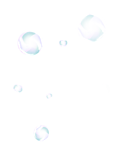